Муниципальное дошкольное образовательное учреждение детский сад
 комбинированного вида №47 «Лесная сказка»
Прогулка по родному
 ЕГОРЬЕВСК.
городу
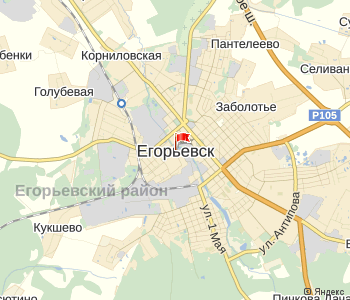 В Московской области находится старинный русский город Егорьевск, основанный по официальной версии в 1778 году. Назван он в честь Святого Егория (Георгия Победоносца), однако, существует и «народная» версия происхождения названия города. Согласно этой версии местное население смогло ловко «объегорить» сборщиков дани из трех княжеств (Московского, Рязанского и Владимирского) и не платить дань никому из них.
[Speaker Notes: Прогулка по родному городу.]
Егорьевский железнодорожный вокзал 
и автостанция.
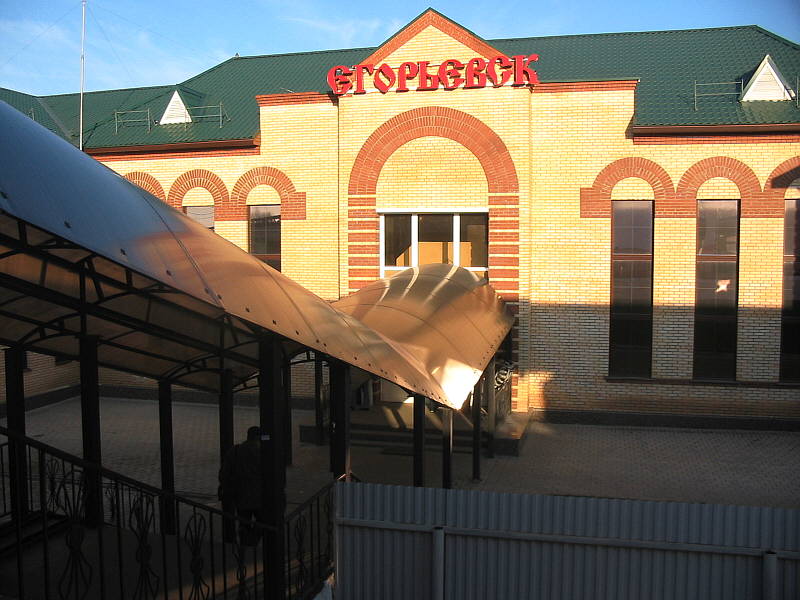 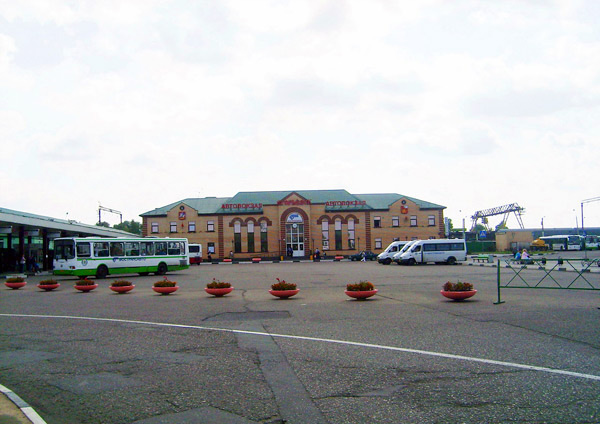 [Speaker Notes: Егорьевский железнодорожный вокзал и автостанция.]
Памятники Егорьевска.
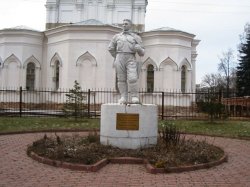 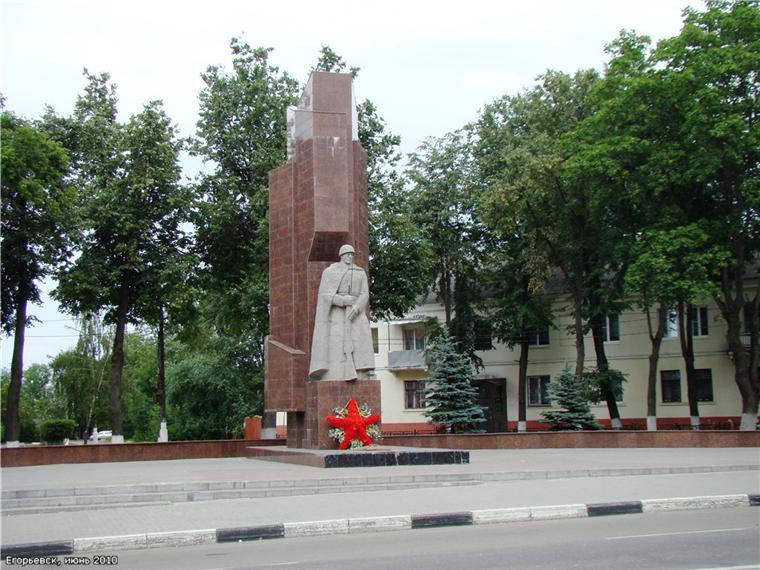 Памятник В.П.Чкалову.
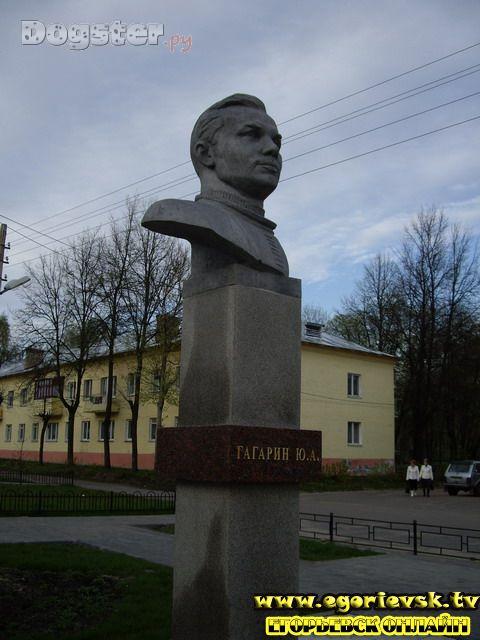 Памятник 
неизвестному 
солдату.
Памятник Ю.А.Гагарину.
[Speaker Notes: Памятник Ю.А.Гагарину.]
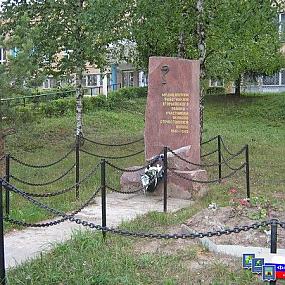 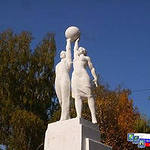 Памятник 
медицинским работникам.
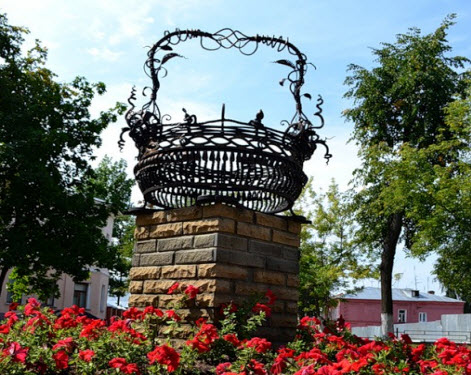 Памятник
 первому спутнику.
Памятник корзине
[Speaker Notes: Памятник 
медицинским работникам.]
Храмы родного города.
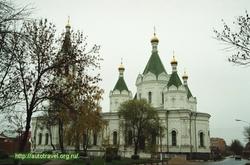 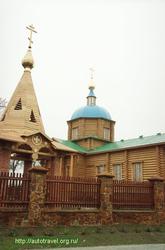 Собор
 Александра Невского.
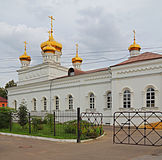 Церковь
 Казанской иконы Божьей Матери.
Церковь Святого Георгия Победоносца
[Speaker Notes: Церковь
 Казанской иконы Божьей Матери.]
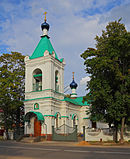 Храм Алексия, Митрополита Московского.
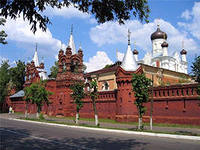 Троицкий Собор.
[Speaker Notes: Троицкий Собор.]
Архитектура города.
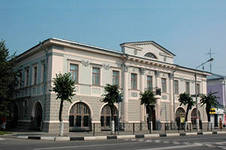 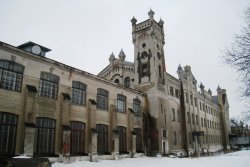 Егорьевский историко-художественный музей
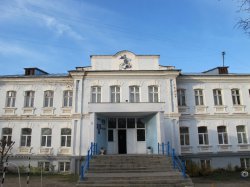 МГТУ Станкин.
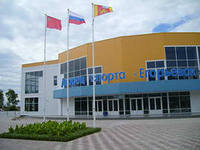 Егорьевская 
гуманитарная гимназия
Дворец спорта «Егорьевск».
[Speaker Notes: Дворец спорта «Егорьевск».]